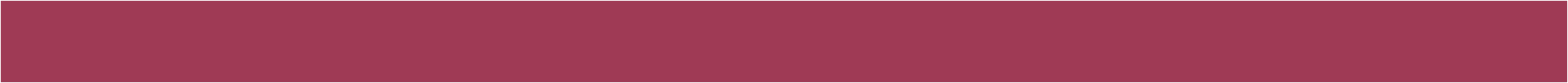 ΕΙΣΑΓΩΓΗ ΣΤΗΝ
ΨΥΧΟΛΟΓΙΑ ΤΗΣ ΕΠΙΚΟΙΝΩΝΙΑΣ
1ο ΕΞΑΜΗΝΟ
ΔΙΔΑΣΚΩΝ: Δρ. Αγγέλου Γιάννης
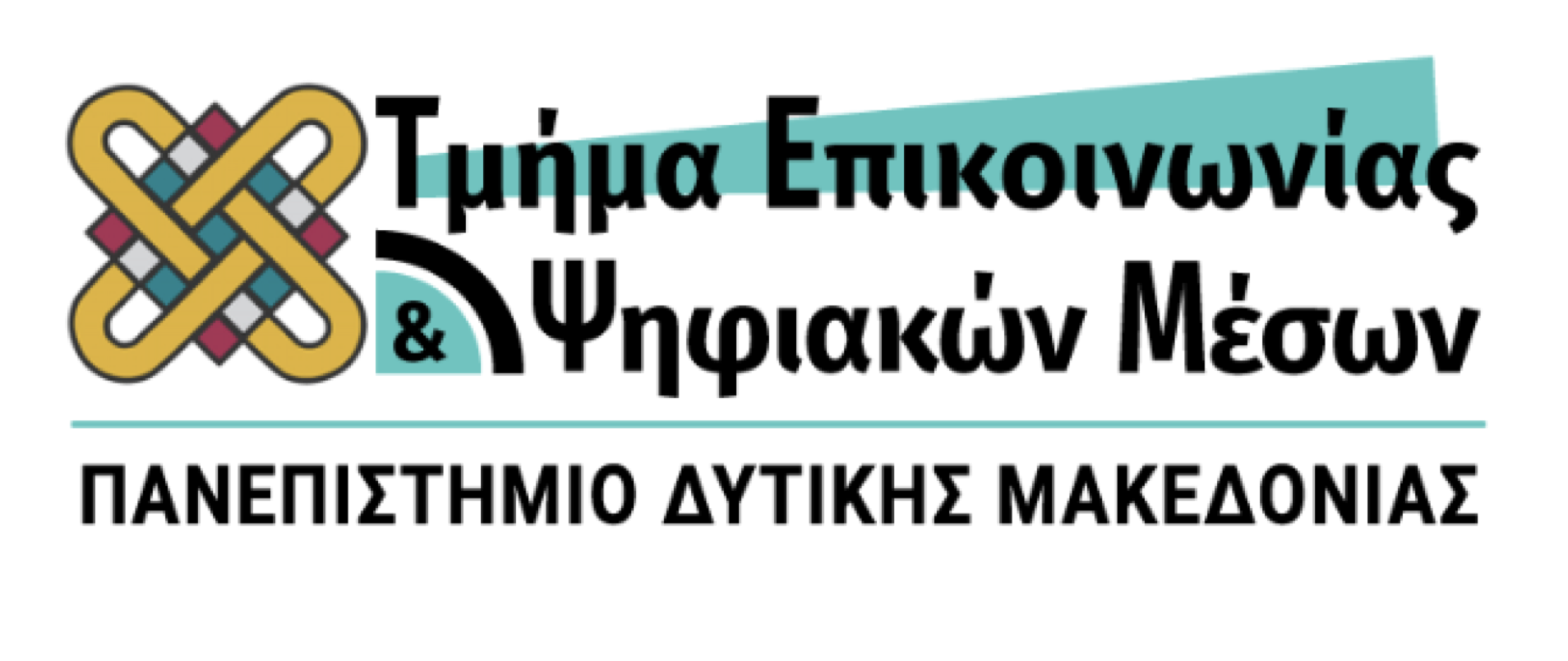 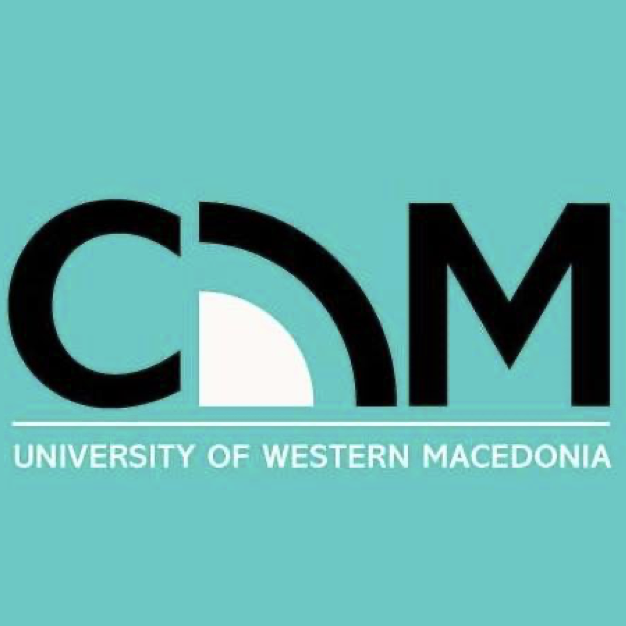 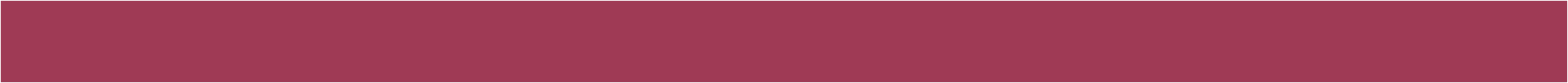 ΚΟΙΝΩΝΙΚΟΙ ΠΑΡΑΓΟΝΤΕΣ
Κοινωνική θέση

Στερεότυπα και προκαταλήψεις
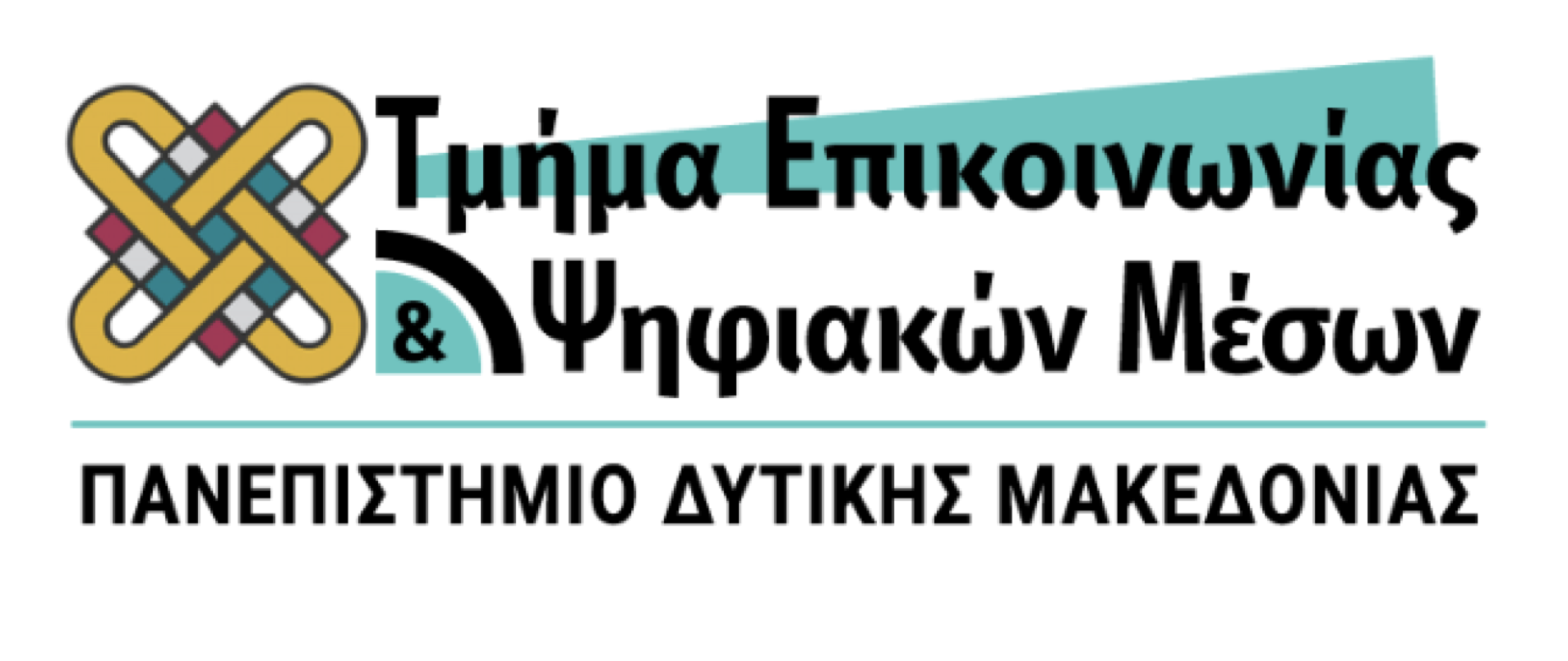 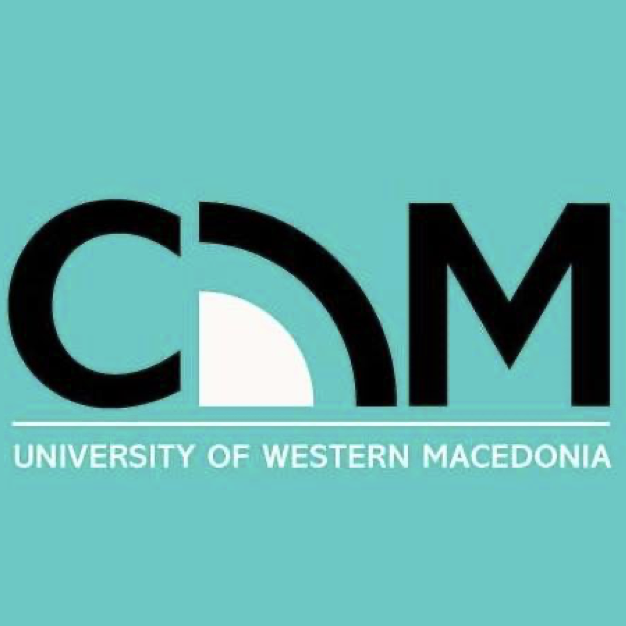 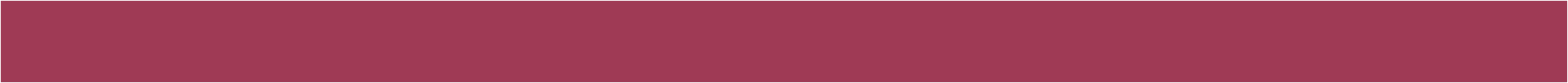 ΚΟΙΝΩΝΙΚΗ ΘΕΣΗ
Σημαντικότατη συνιστώσα της αυτοεικόνας και της κοινωνικής ταυτότητας του ατόμου

Κάθε άτομο είναι τοποθετημένο σε ένα σύστημα:
Οικογενειακών δομών
Φύλων
Ηλικιών
Επαγγελμάτων
Επίσημων ή άτυπων ομάδων
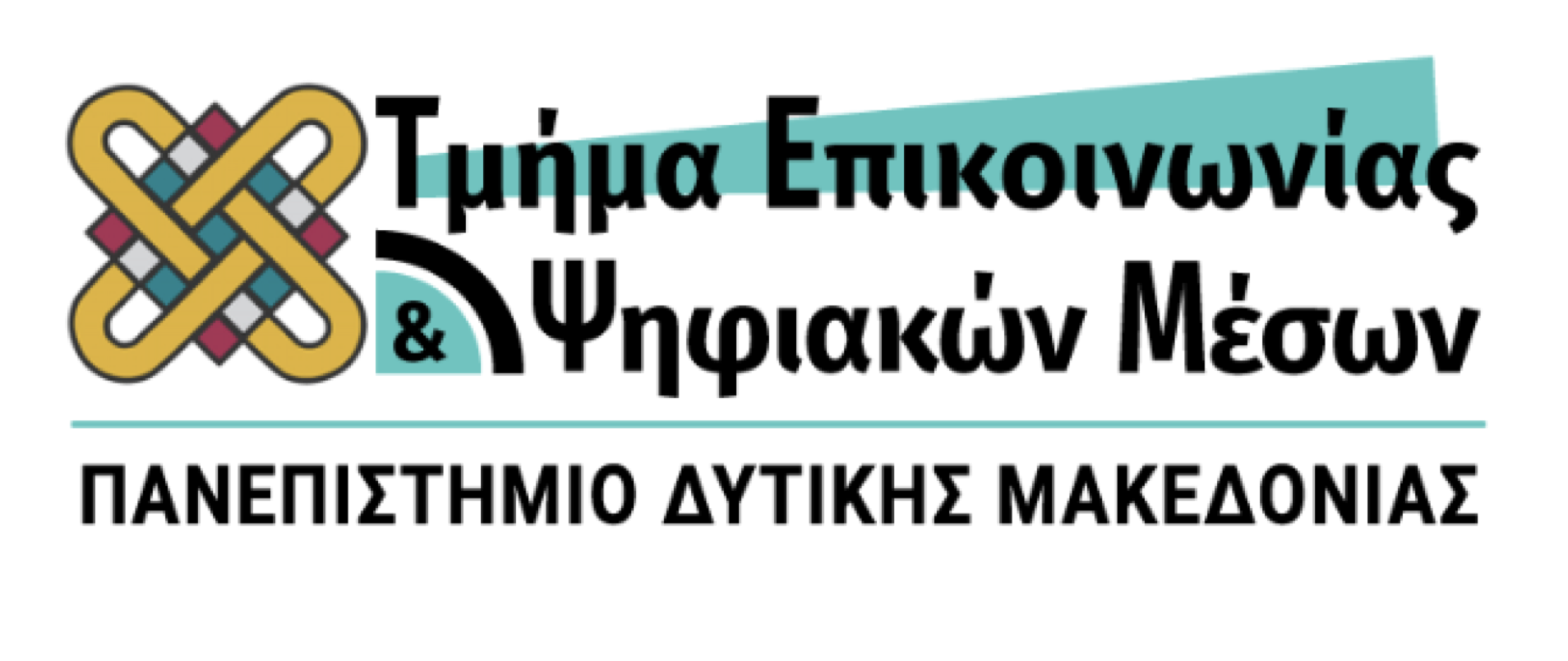 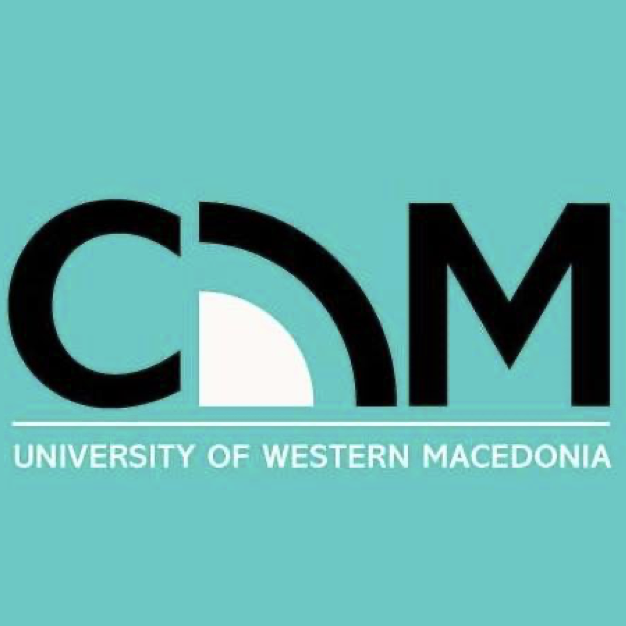 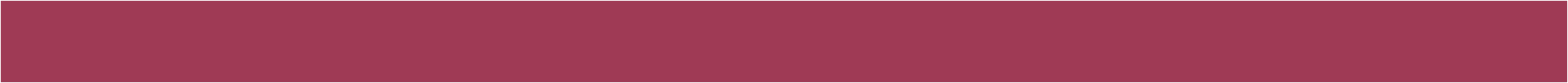 Αμοιβαία προσμονή κοινωνικών ρόλων 

Ανάλογα με την κοινωνική θέση (και την επικοινωνιακή περίσταση) το άτομο περιμένει κάποιες συγκεκριμένες συμπεριφορές απέναντι του και οι άλλοι περιμένουν επίσης από αυτό κάποιες συγκεκριμένες συμπεριφορές συμβατές με τη θέση του
ΚΟΙΝΩΝΙΚΗ ΘΕΣΗ
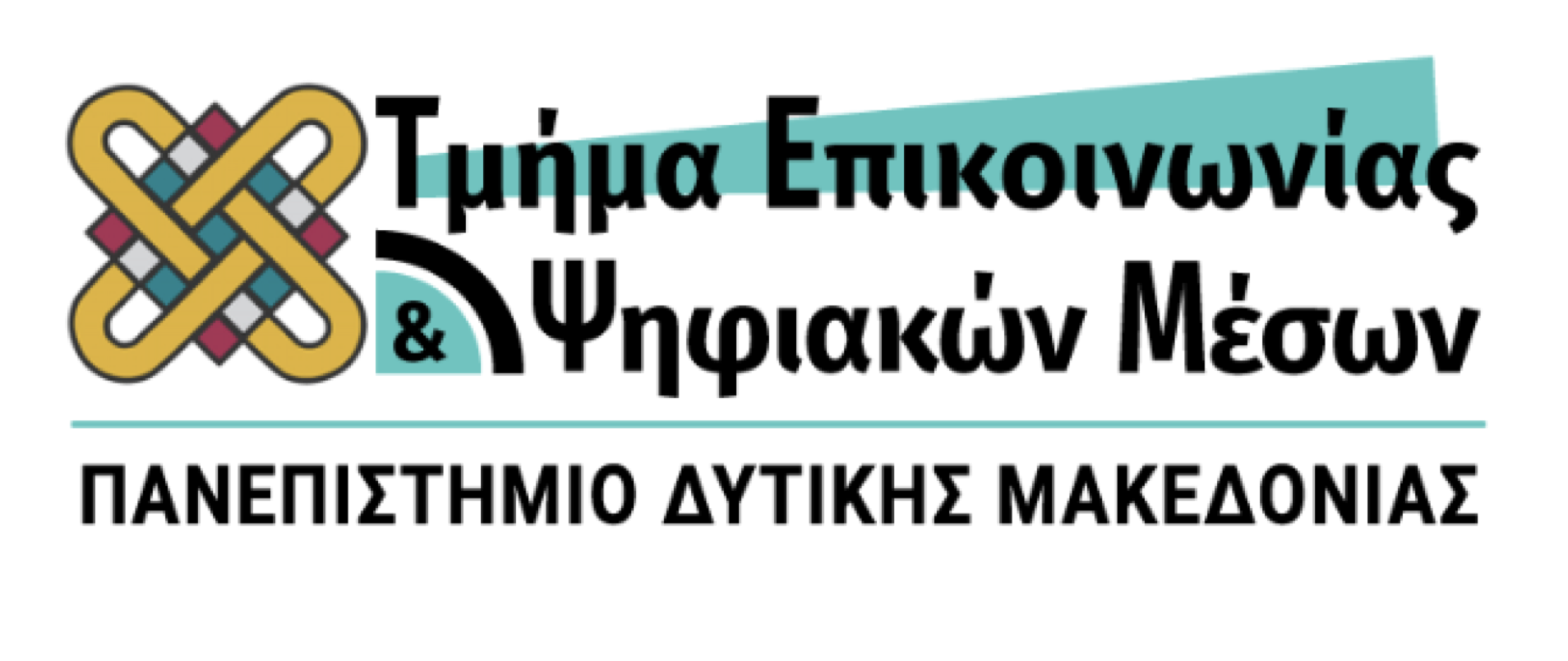 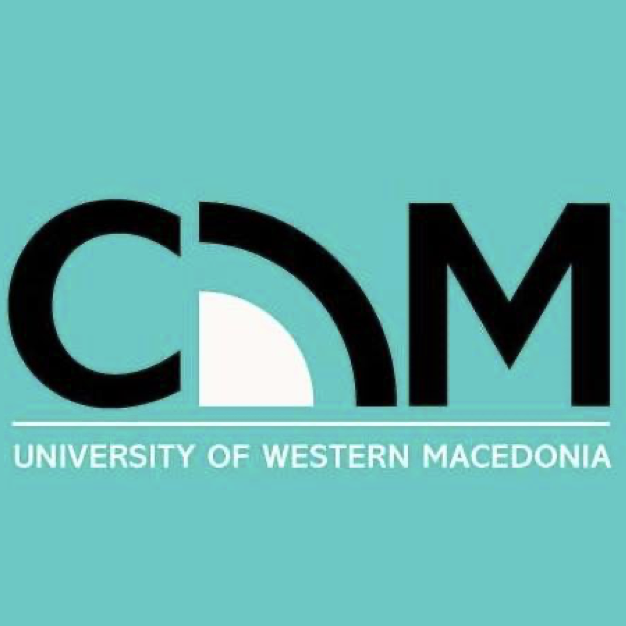 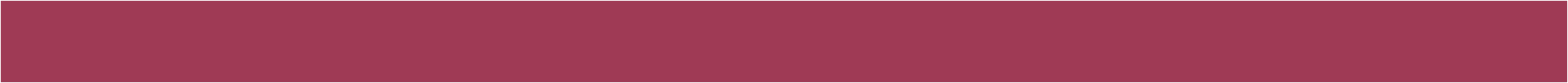 ΚΟΙΝΩΝΙΚΗ ΘΕΣΗ
Η κοινωνική θέση συνδέεται με ο,τι θεωρείται σωστό σε μία κοινωνία ή κοινωνική ομάδα – Κανόνες και πρότυπα
Οι ρόλοι δεν λειτουργούν απόλυτα συμμορφωτικά ή στερεοτυπικά
Προσαρμόζονται στο προσωπικό στυλ
Εμπλουτίζονται με πρωτότυπα στοιχεία

Εξαρτώνται από: 
Το πώς τα ίδια τα πρόσωπα βιώνουν την συγκεκριμένη κοινωνική κατάσταση
Την ιδιαιτερότητα της αλληλεπίδρασης με το συγκεκριμένο άτομο
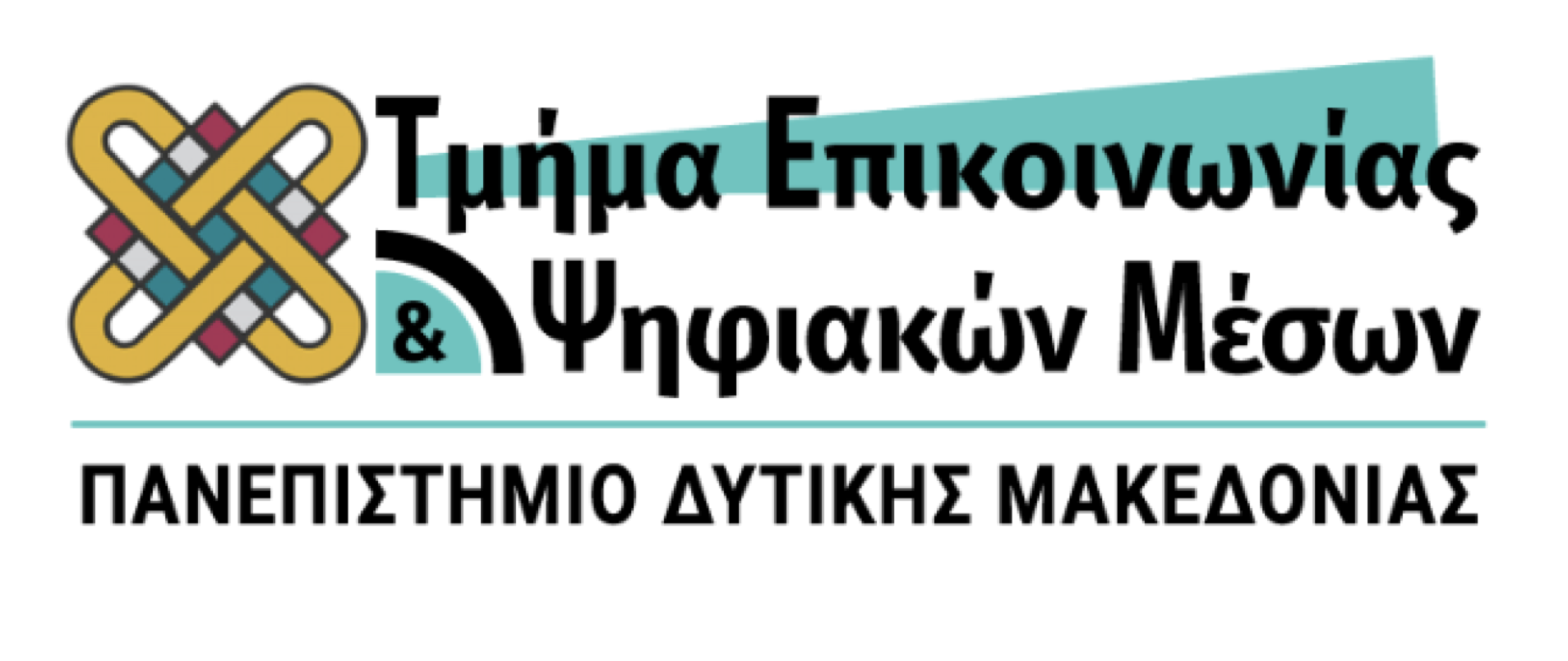 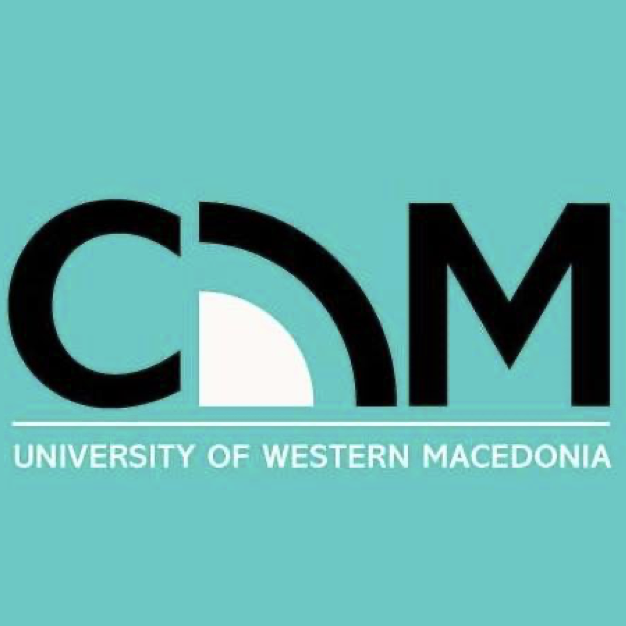 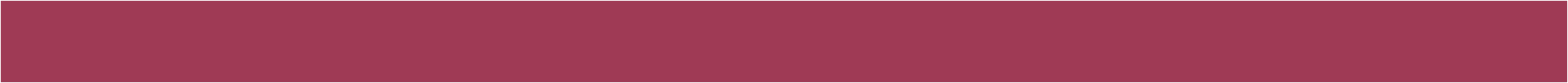 Συγκρούσεις ρόλου

Πολύπλοκες κοινωνίες 

Τα άτομα ανήκουν σε πολλές, διαφορετικές και πιθανώς αντιτιθέμενες ομάδες

Αντιθετικά πρότυπα συμπεριφοράς (πχ. άνεργος νέος, εργαζόμενη μητέρα, συνδικαλιστής εργαζόμενος)

Πιθανά ενδοψυχικά και σχεσιακά προβλήματα
ΚΟΙΝΩΝΙΚΗ ΘΕΣΗ
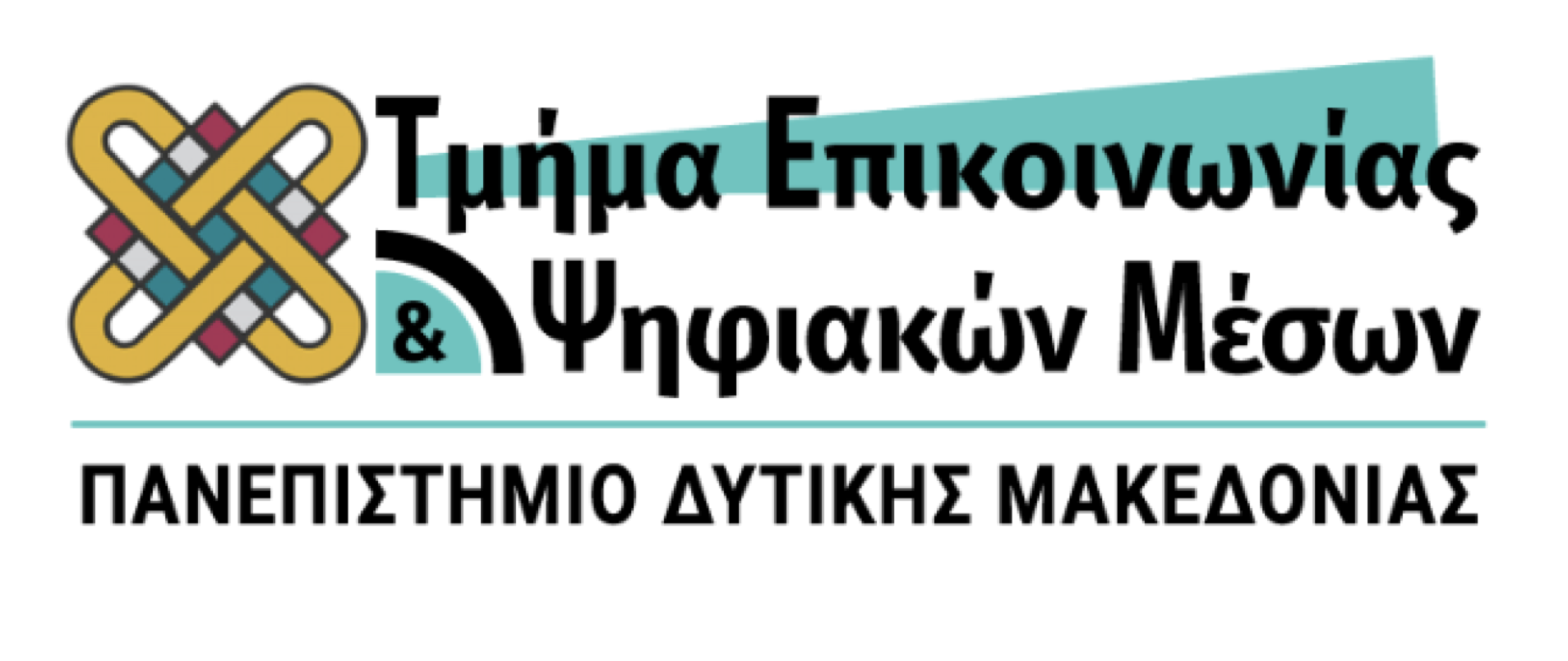 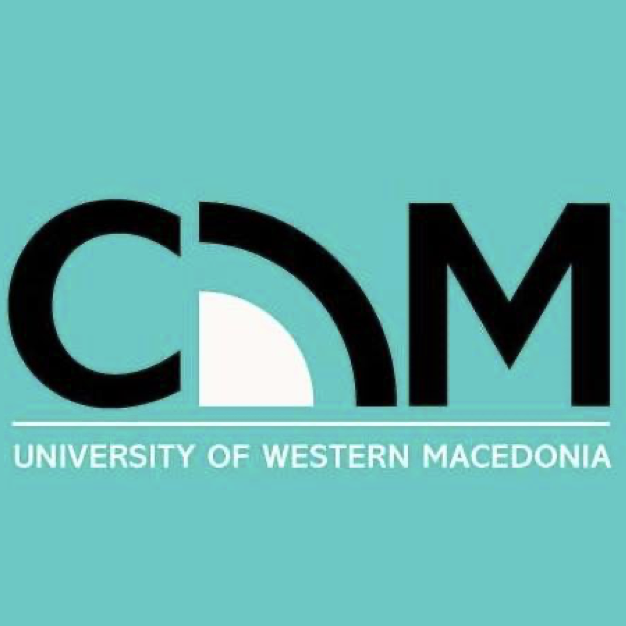 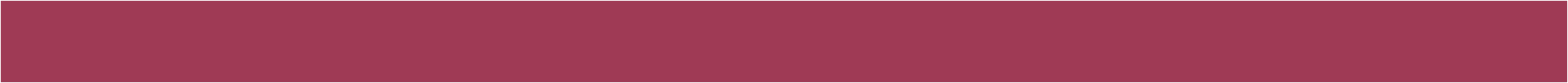 ΣΤΕΡΕΟΤΥΠΑ & ΠΡΟΚΑΤΑΛΗΨΕΙΣ
Στερεότυπα: 

«Εικόνες» (γνωστικές δομές ή αναπαραστάσεις) που καθορίζουν πως θα γίνουν αντιληπτά τα μέλη της κοινωνικής κατηγορίας (χαρακτηριστικά, συμπεριφορές κλπ)

Έχουν έντονα συναισθηματικά και αξιολογικά στοιχεία - Προκαταλήψεις

Οδηγούν σε συμπεριφορές διάκρισης
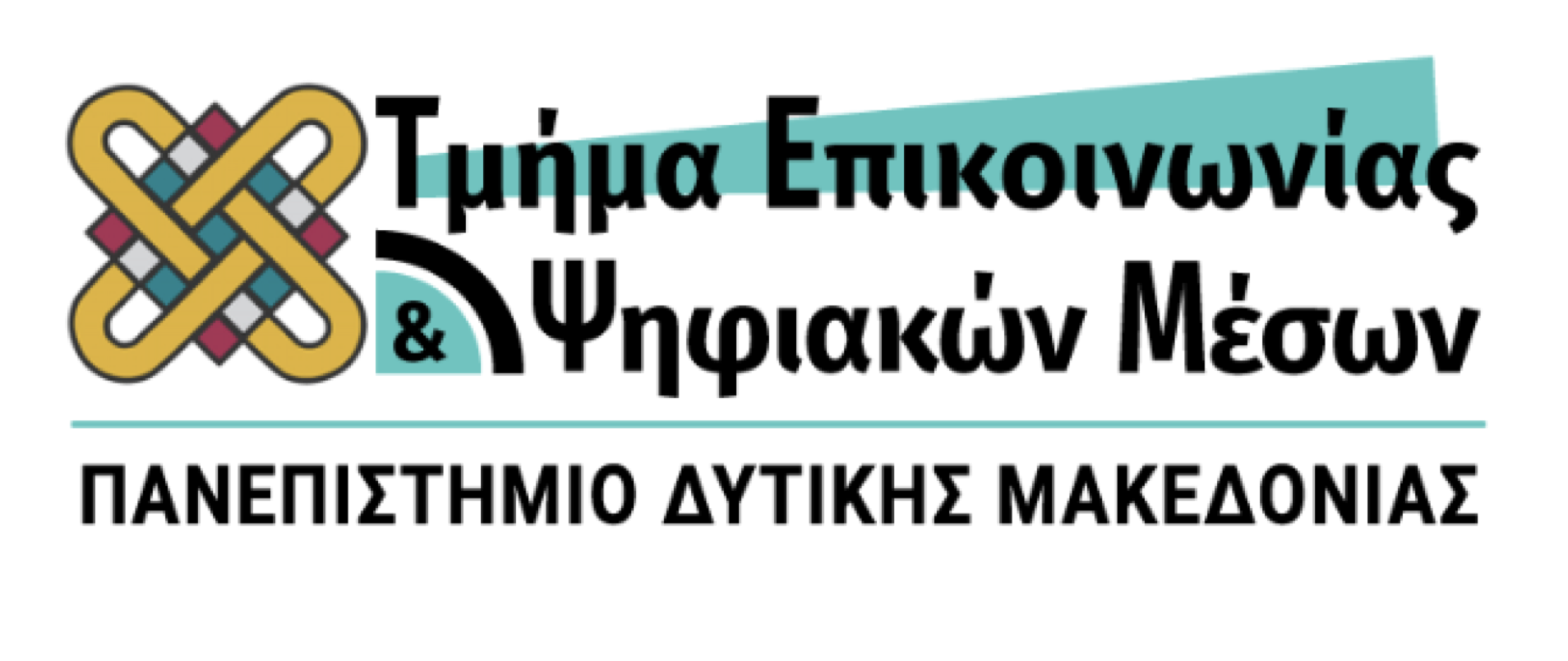 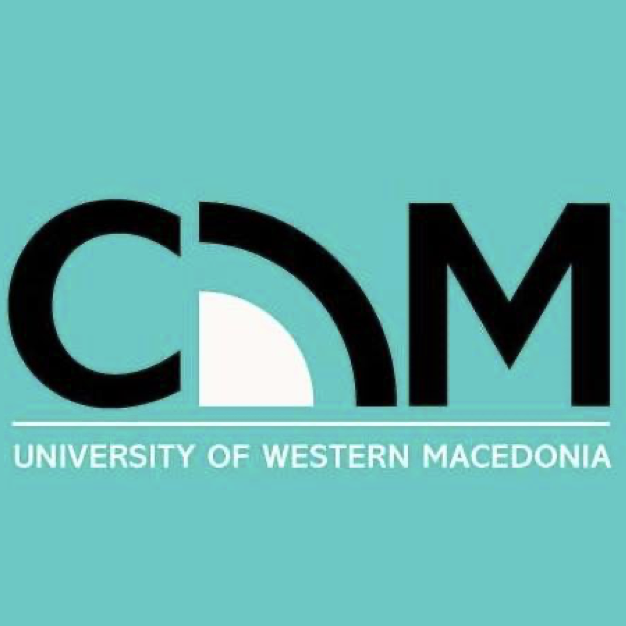 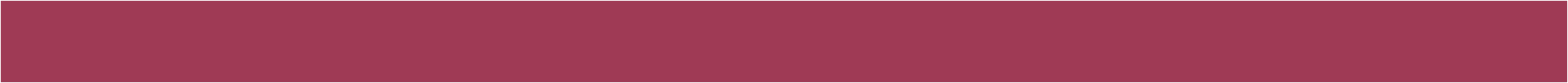 Παραδείγματα: Οι ξένοι, οι γυναίκες, οι πλούσιοι, οι Γερμανοί, οι εκπαιδυετικοί κλπ 

Αποδίδουν τα ίδια χαρακτηριστικά σε όλα τα μέλη μίας κατηγορίας

Στόχος η «καλύτερη» κατανόησή τους και η πρόβλεψη των συμπεριφορών τους
ΣΤΕΡΕΟΤΥΠΑ & ΠΡΟΚΑΤΑΛΗΨΕΙΣ
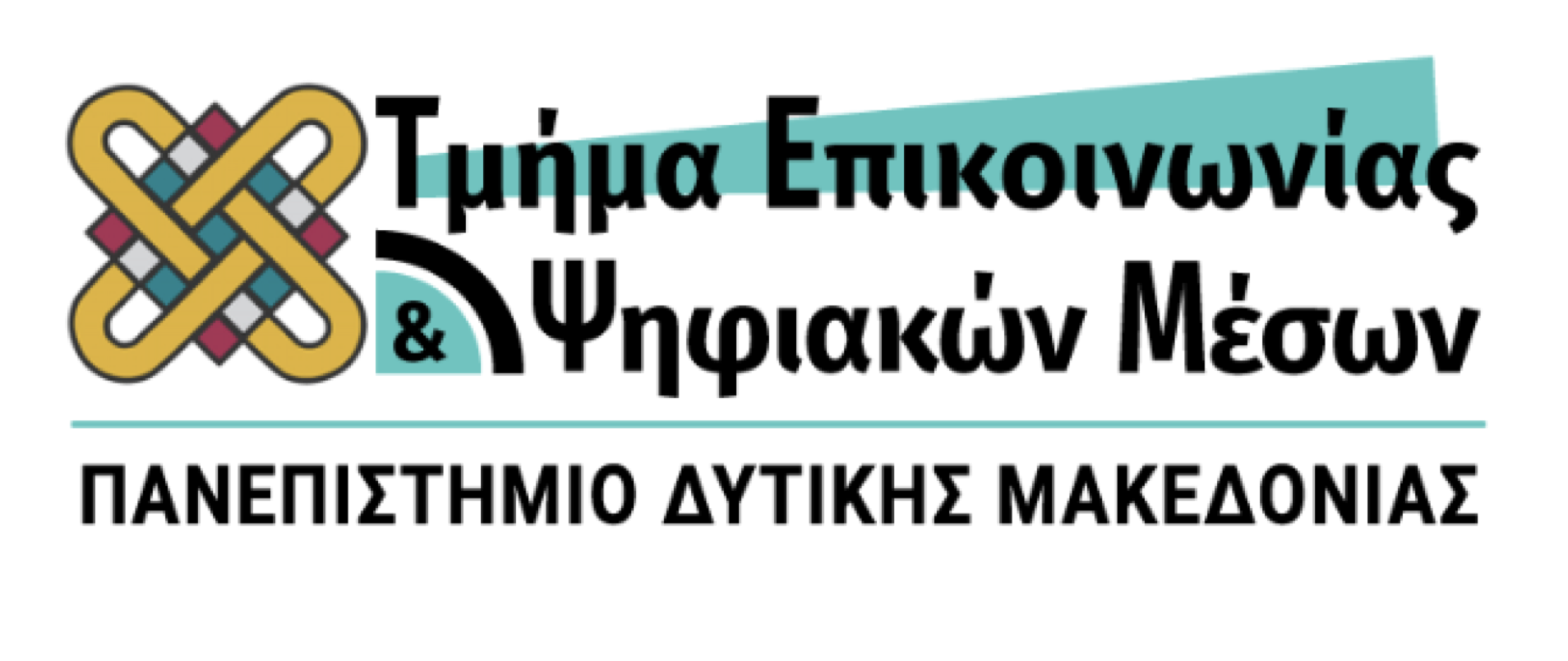 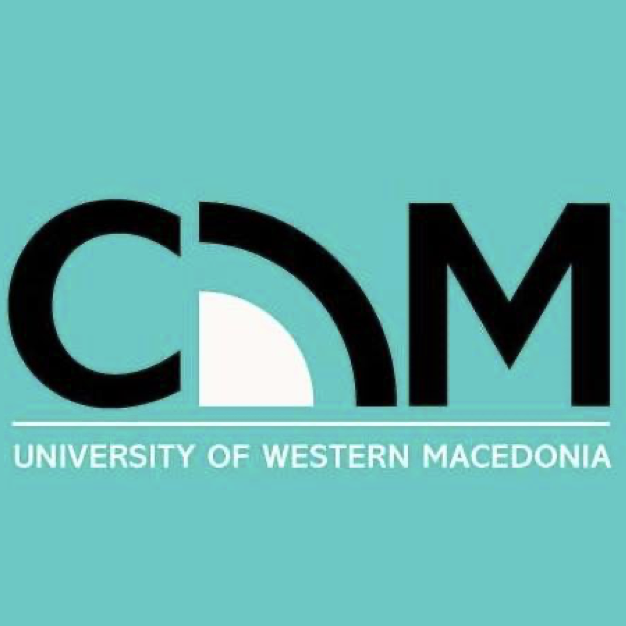 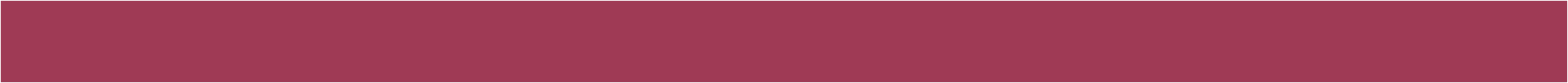 ΕΙΣΑΓΩΓΗ ΣΤΗΝ
ΨΥΧΟΛΟΓΙΑ ΤΗΣ ΕΠΙΚΟΙΝΩΝΙΑΣ
1ο ΕΞΑΜΗΝΟ
ΔΙΔΑΣΚΩΝ: Δρ. Αγγέλου Γιάννης
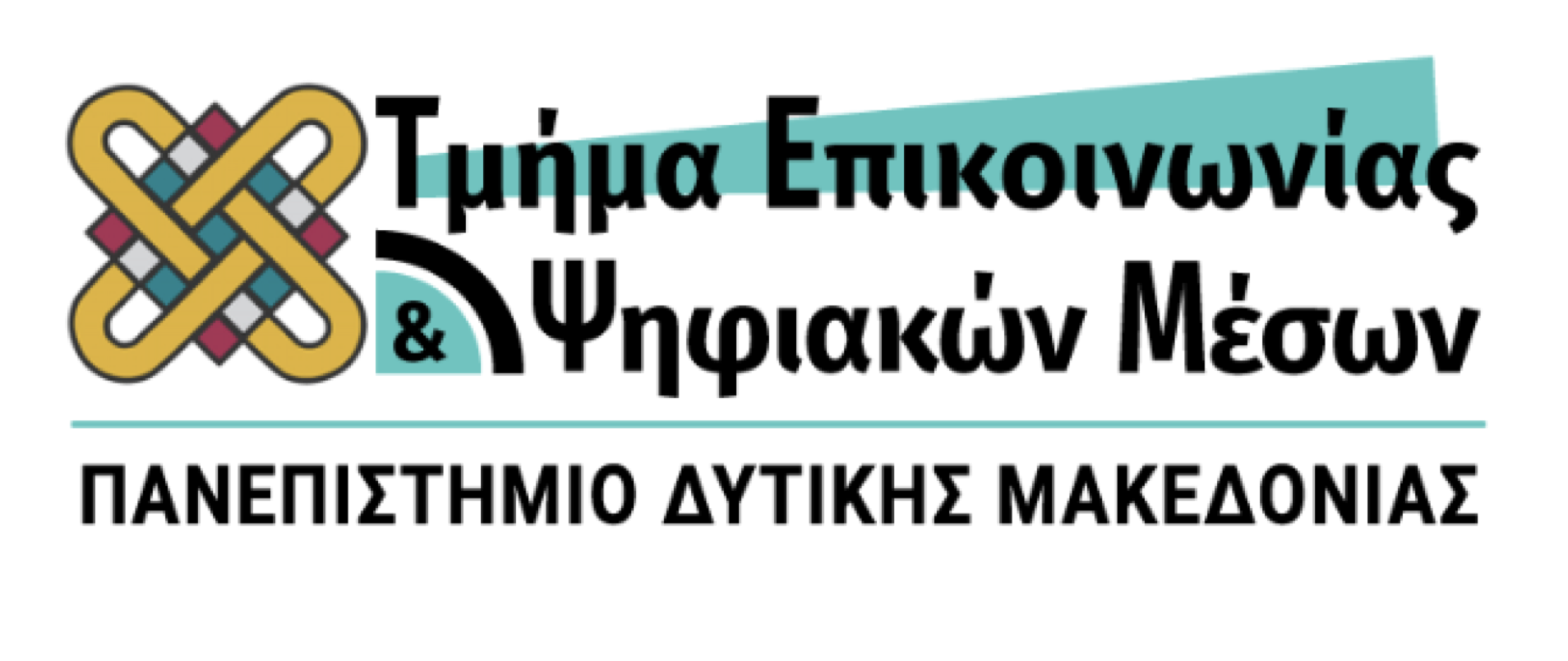 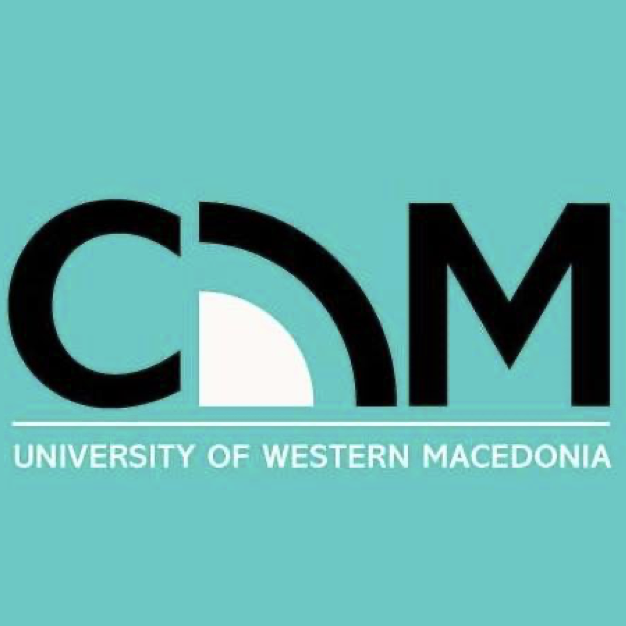